-
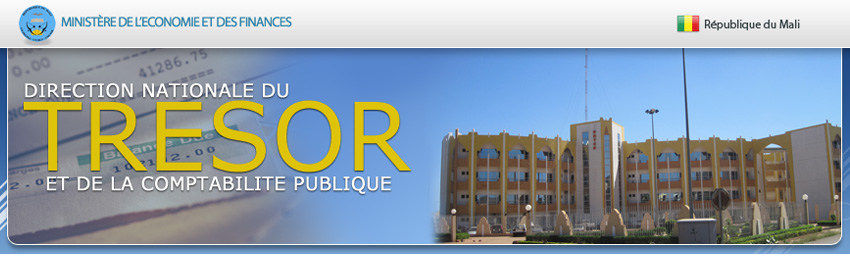 RENCONTRES DU MARCHE DES TITRES PUBLICS DE L’UEMOA 

 Focus sur
Les enjeux de la diversification
de la base des exportations
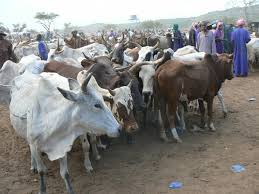 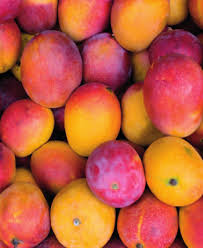 21 janvier 2021
Sommaire
Bref aperçu du Mali
Situation économique récente
FOCUS : La diversification des exportations
Perspectives économiques 
Orientations de la stratégie d’endettement
Plan de financement 2021
2
1. Bref aperçu du Mali
Classement doing business (2020): 148ème
Superficie: 1 241 238 km2
Population 2020: 20, 537 000 hbts
Capitale: Bamako
PIB/habitant: 499 257 FCFA
Notation Bloomfield: BBB à long terme et A3 à court terme avec perspective Stable
Notation Moody’s: Caa1 En Devise Avec Perspective Négative
Note globale CPIA 2020: 3,4 supérieure à la moyenne IDA en Afrique Subsaharienne qui a été de 3,1.
2. Situation économique récente
2. Situation économique récente (1/2)
Une croissance économique perturbée par la pandémie et la crise sociopolitique
2.Situation économique récente (2/2)
Les finances publiques impactées par les crises en 2020

Une résilience dans la mobilisation des recettes fiscales (% PIB): 14,2% contre 14,6% en 2019 et 11,8% en 2018 
Le déficit budgétaire global est estimé à 5,5% du PIB, après 2,9% en 2019 et 4,7% en 2018
Le ratio de l’encours de la dette rapporté au PIB s’établirait à 44,8% à fin 2020 contre 40,5% en 2019
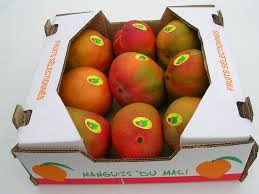 3. FOCUS :
LA DIVERSIFICATION DES
 EXPORTATIONS AU MALI
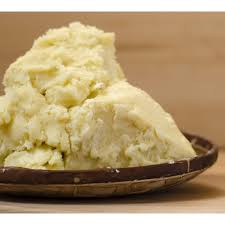 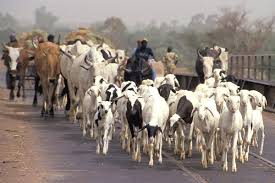 3. LA DIVERSIFICATION DES EXPORTATIONS AU MALI
Les échanges de biens dans la  balance commerciale
3. LA DIVERSIFICATION DES EXPORTATIONS AU MALI
Les principaux produits d’exportation du Mali
L’or, le coton fibre et le bétail sur pied représentent à eux seuls, 88,7% des recettes d’exportation en 2018 et 90,3% en 2019
3. LA DIVERSIFICATION DES EXPORTATIONS AU MALI
La nécessité de diversifier des exportations dominées par les produits bruts
Les exportations maliennes reposent principalement sur des produits de base peu transformés tels que l’or, le coton fibre et le bétail sur pied.

La faiblesse de la part des produits manufacturés dans les exportations totales (9% en 2017).

Le développement récent observé pour quelques produits locaux tels que les mangues, la gomme arabique, le karité, l’anacarde et le sésame.
3. LA DIVERSIFICATION DES EXPORTATIONS AU MALI
Stratégies pour l’émergence de nouveaux secteurs (1/2)
La Stratégie nationale de développement des exportations – PNDC
Des exportations compétitives, innovantes et durables pour un Mali émergent à l’horizon 2023.

Accent mis sur dix (10) filières prioritaires pour lesquels des actions seront menées pour leur transformation et leurs exportations (cuirs et peaux ; mangue ; karité ; sésame ; gomme arabique ; anacarde ; fonio ; patate douce ; pois sucré ; textile-habillement).
3. LA DIVERSIFICATION DES EXPORTATIONS AU MALI
Stratégies pour l’émergence de nouveaux secteurs (2/2)

PNDC (suite)
Emergence de la filière mangue (une progression de 21,5 % de ses exportations au cours de la période 2012-2016)
Programme de Développement à l’Exportation de la Viande du Mali (PRODEVIM)
développer la production, améliorer la santé animale, mettre en place un système de traçabilité et développer la transformation du bétail en viande
4. Perspectives économiques
4.Perspectives économiques  (1/2)
Une reprise attendue en 2021
Un taux de croissance en 2021, prévu à 4,4%
Le solde budgétaire global est prévu à -5,5% du PIB 
Un taux de pression fiscale prévu à 15,2% 
L’inflation devrait atteindre 1,5% en 2021, en deçà de la norme communautaire de l’UEMOA (3% au maximum)

 Réformes pour améliorer la mobilisation des recettes fiscales
Préservation de la discipline budgétaire et de la viabilité de la dette
4. Perspectives économiques (2/2)
Prévisions des principaux agrégats 2021-2023
5. Orientations de la stratégie d’endettement
5.Orientations de la stratégie d’endettement
Stratégie d’endettement public à moyen terme du Mali 2021-2023

Privilégier les emprunts intérieurs de plus longues maturités (5 ans et plus)
Renforcer les actions et les mesures d’optimisation des interventions de l’Etat sur le marché
Rallonger la durée de vie moyenne de la dette
Réaliser des opérations de gestion active de la dette (rachat/échange de titres)
5. Orientations de la stratégie d’endettement
Lignes directrices du calendrier 2021

Maîtrise du risque de refinancement ;
Présence régulière sur le marché financier régional ;
Choix de la taille des émissions ;
Réalisation d’opérations de taille importante ;
Alignement sur les standards du marché.
6. Plan de financement 2021
6.Plan de financement
Programme d’émissions 2021 (1/3)
Montant total à mobiliser:  910 milliards FCFA
22 émissions de titres publics 34 titres à émettre 	
06 émissions simultanées
7 BT    :170 Mrds FCFA
	
27 OT :  740 Mrds FCFA
Remboursement 2021 (capital) :  368,6  Mrds FCFA
6.Plan de financement
Programme indicatif 2021
910
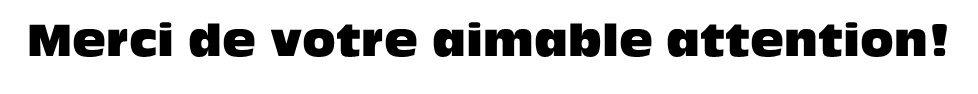 Soyons tous acteurs du développement du Mali en nous engageant dans un partenariat gagnant-gagnant!